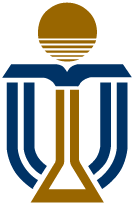 Conflict-Aware Event-Participant Arrangement
Jieying She, Yongxin Tong, Lei Chen, Caleb Chen Cao

The Hong Kong University of Science and Technology
Outline
1. Introduction

2. Problem Definition

3. Algorithms

4. Experiments

5. Conclusion
2
Introduction: Event-Based Social Network (EBSN)
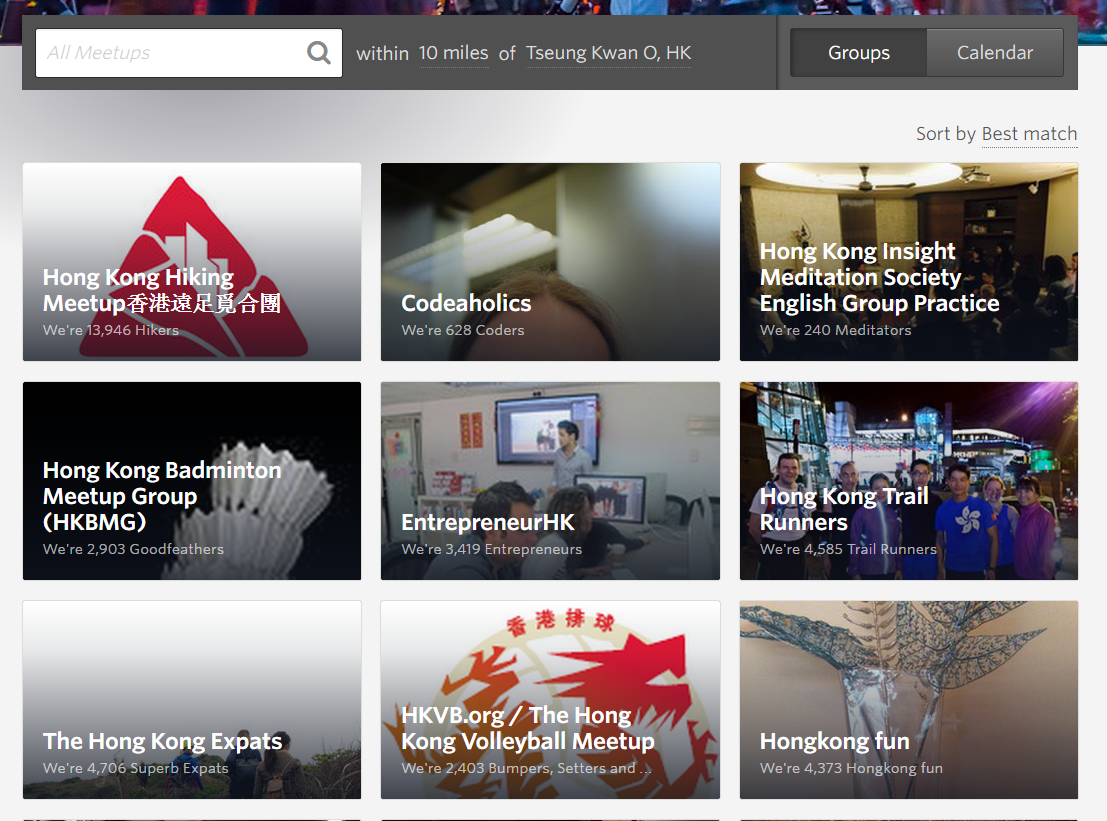 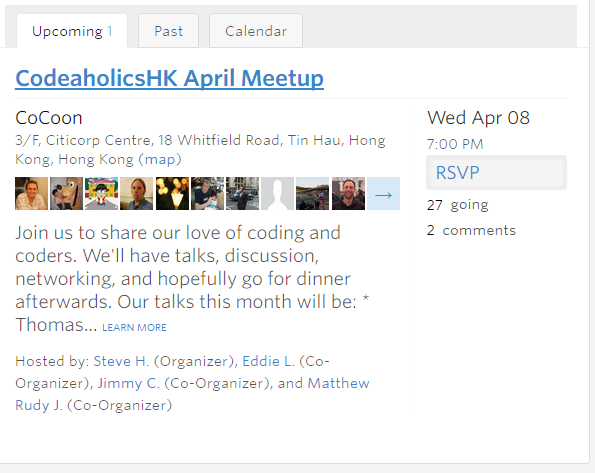 3
A snapshot of Meetup.com
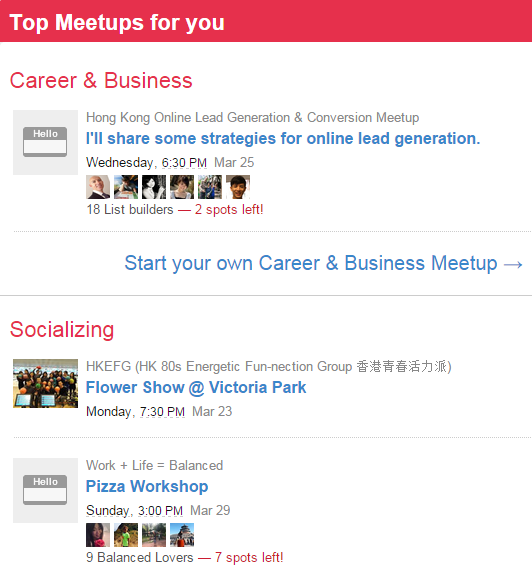 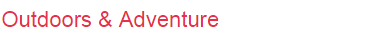 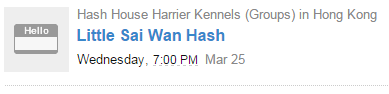 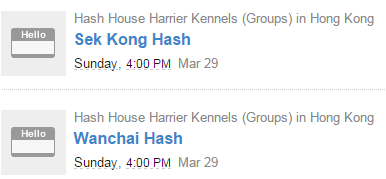 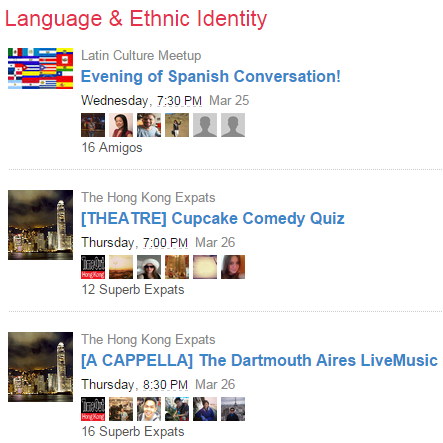 4
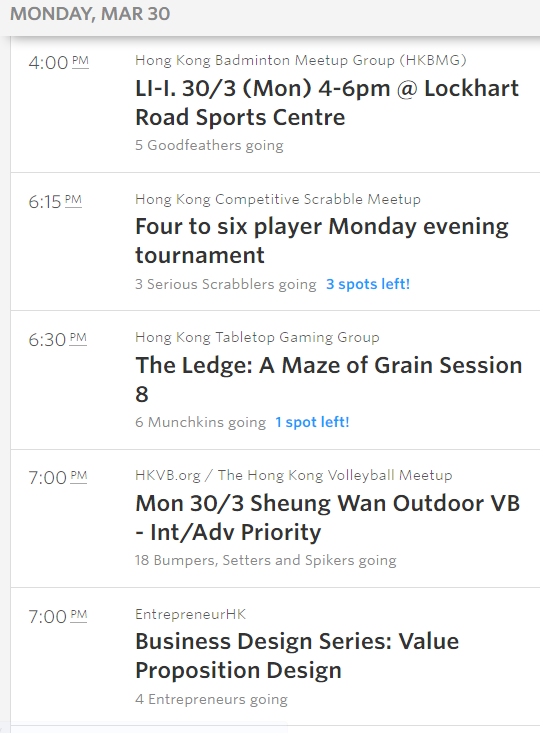 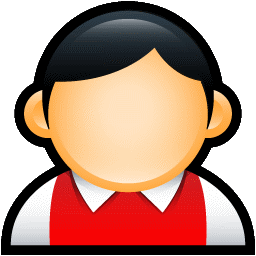 Tabletop Game
Word Game
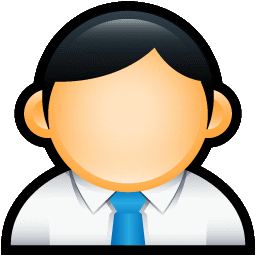 Sports
Gathering
Tabletop Game
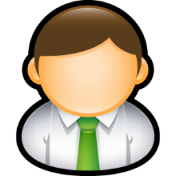 Gathering
Tabletop Game
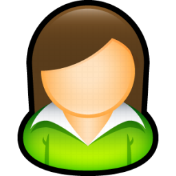 Word Game
Business
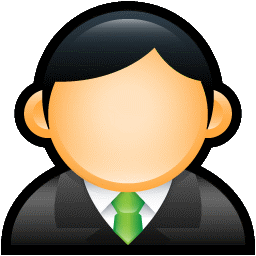 Gathering
Volleyball
Word Game
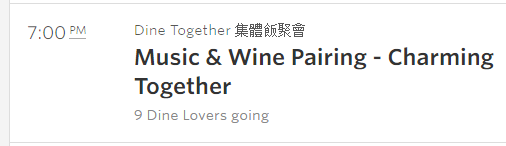 5
Can we find an arrangement among the events and users to satisfy most parties’ interests?

Can we satisfy the following real-world constraints?
Capacity of events and users
Conflicts of events
6
Problem Definition
7
Algorithms: (1)MinCostFlow-GEACC
Basic idea
1. Construct a flow network
2. Min-cost flow a temporary arrangement
3. Resolve conflicts
8
Algorithms: (1)MinCostFlow-GEACC
Basic idea
1. Construct a flow network
cost=0.07
cap.=1
cost=0
cap.=5
cost=0
cap.=2
cost=0
cap.=3
cost=0.32
cap.=1
9
Algorithms: (1)MinCostFlow-GEACC
flow=3
flow=5
flow=3
flow=2
flow=2
flow=3
10
Algorithms: (1)MinCostFlow-GEACC
Basic idea
3. Resolve conflicts
11
Algorithms: (2)Greedy-GEACC
Basic idea
Greedily add the most similar unmatched pair
12
Algorithms: (2)Greedy-GEACC
Basic idea
Greedily add the most similar unmatched pair
13
Algorithms: (2)Greedy-GEACC
Basic idea
Greedily add the most similar unmatched pair
14
Algorithms: (2)Greedy-GEACC
Basic idea
Greedily add the most similar unmatched pair
15
Algorithms: (2)Greedy-GEACC
Basic idea
Greedily add the most similar unmatched pair
16
Algorithms: (3)Prune-GEACC
17
Experiments
18
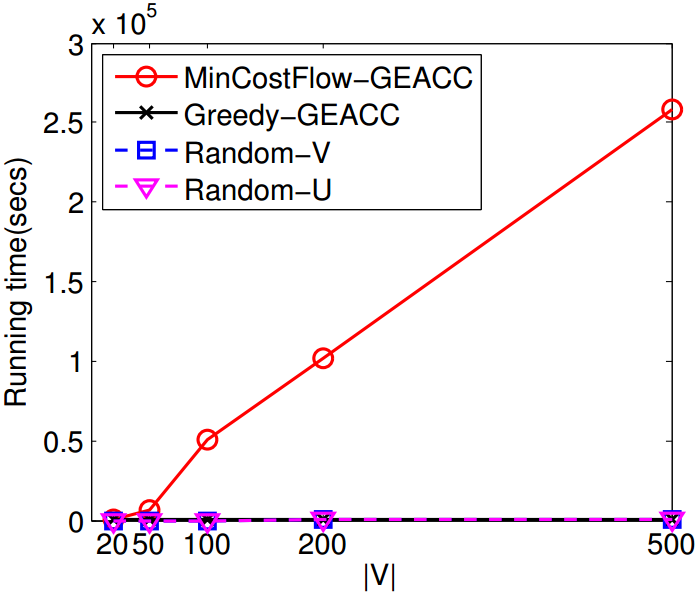 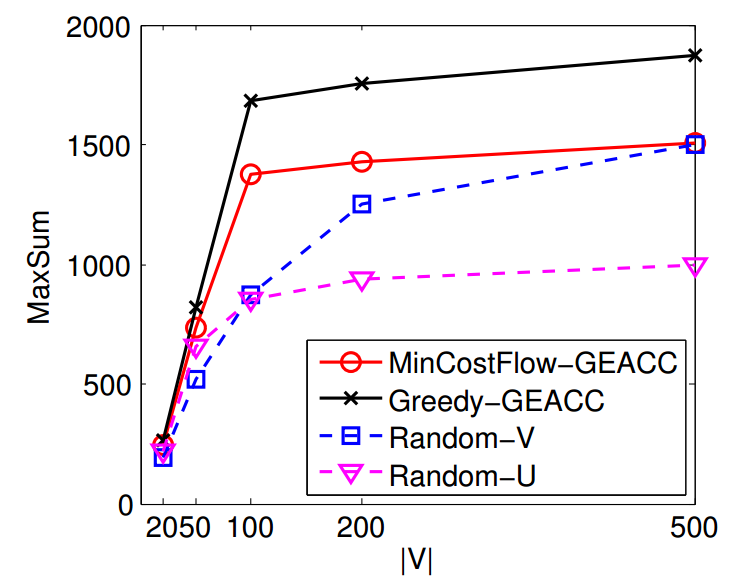 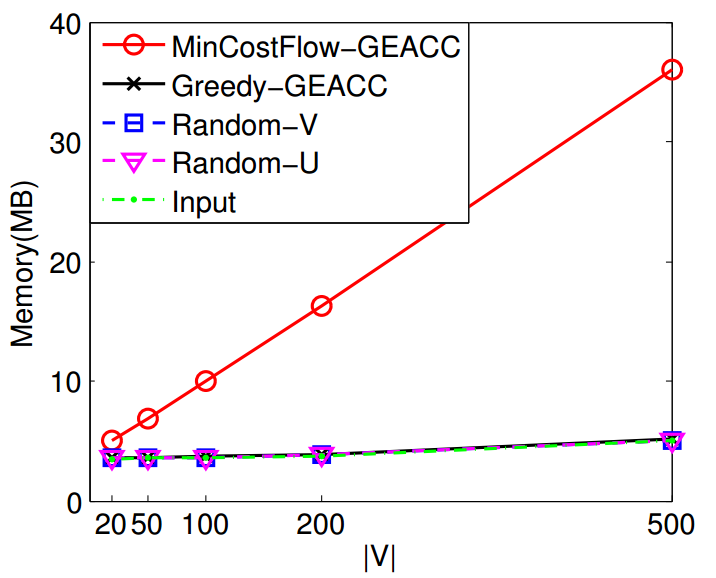 19
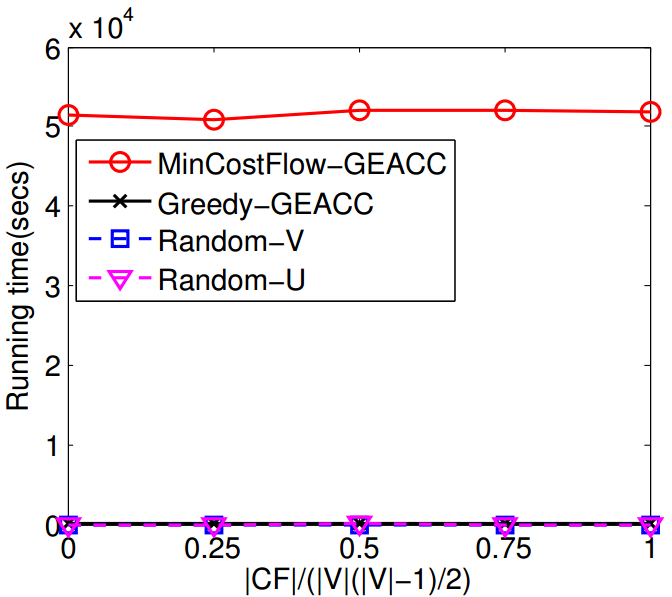 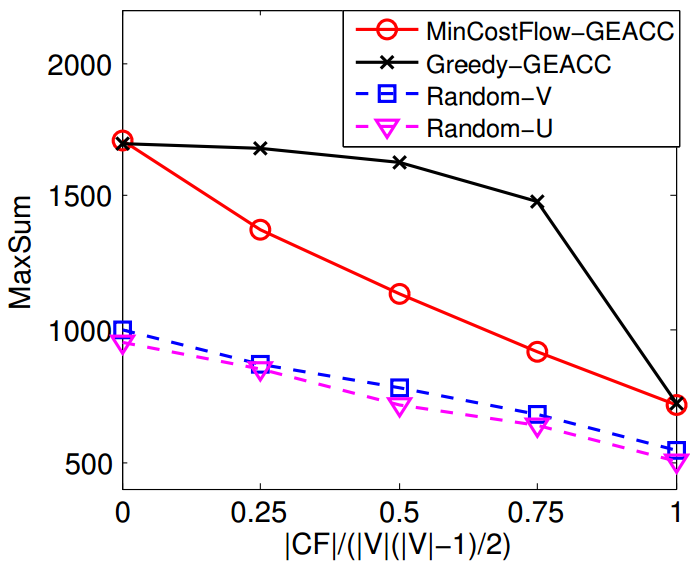 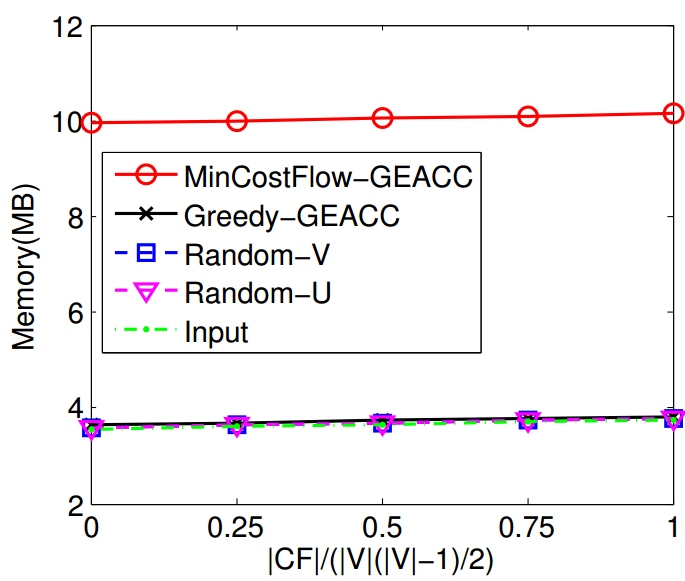 20
Experiments: Real Data
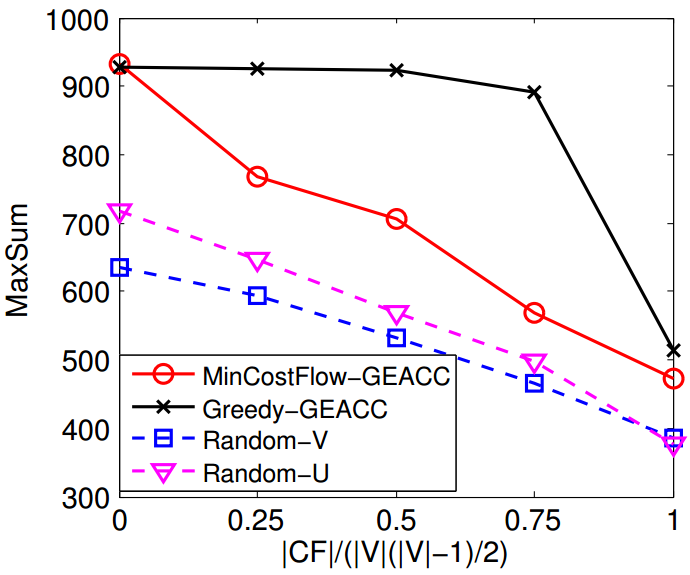 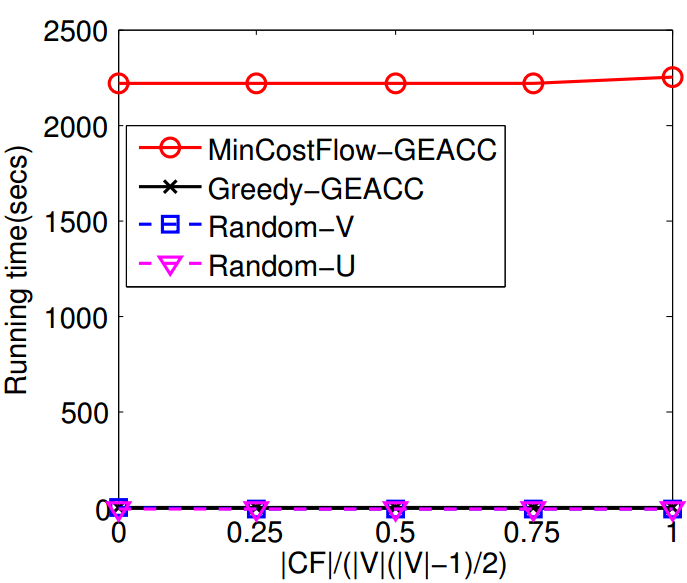 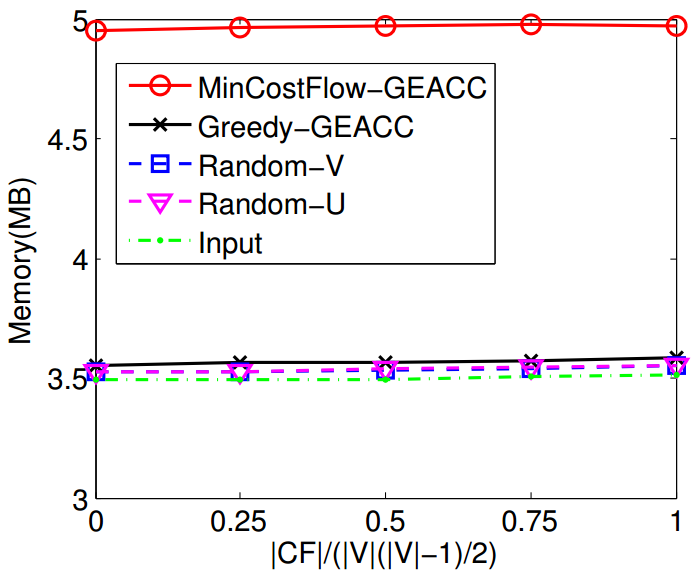 21
Experiments: Scalability
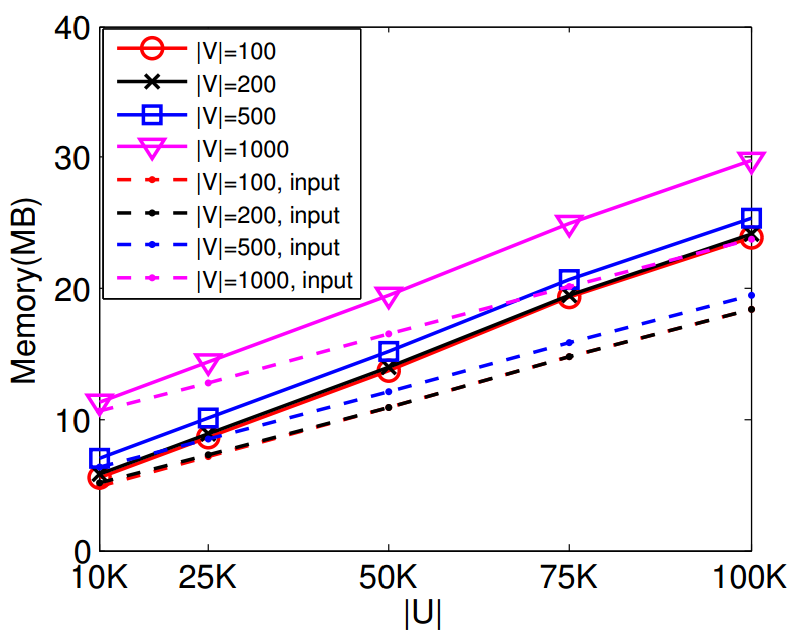 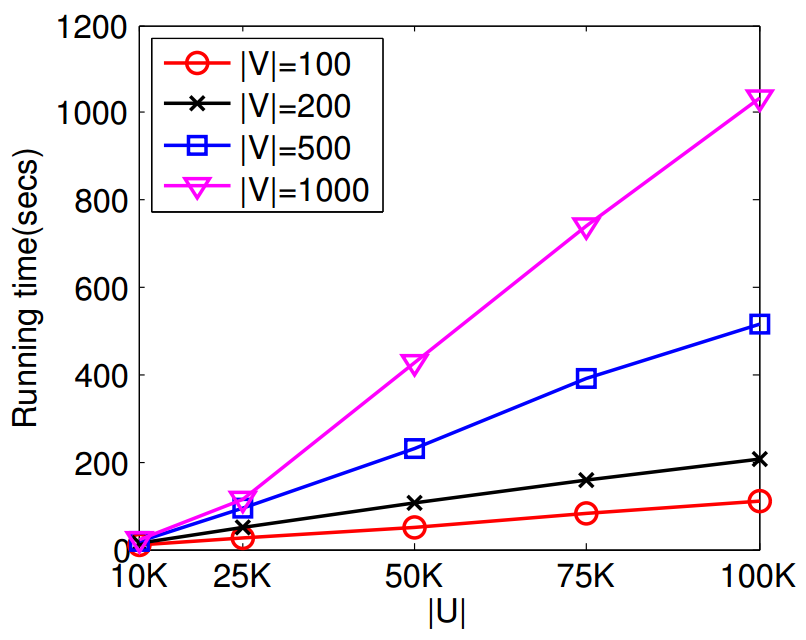 22
Experiments: Pruning
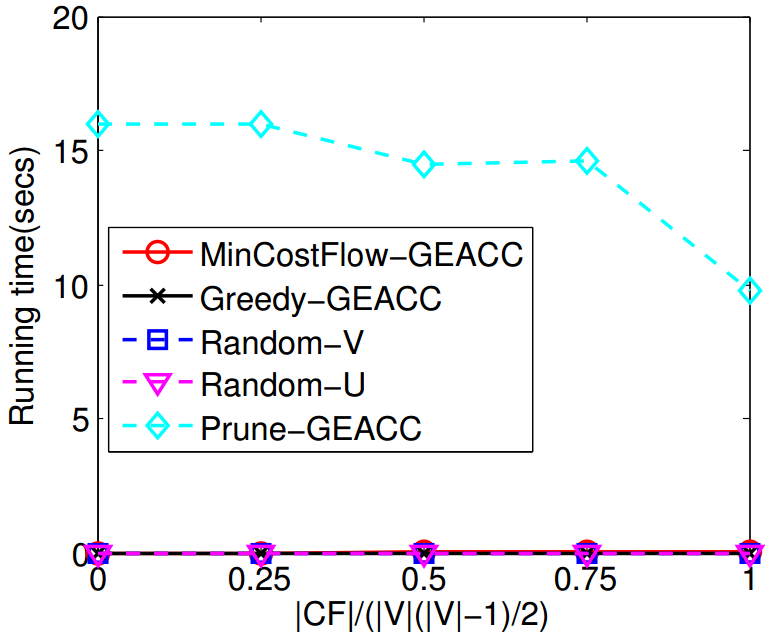 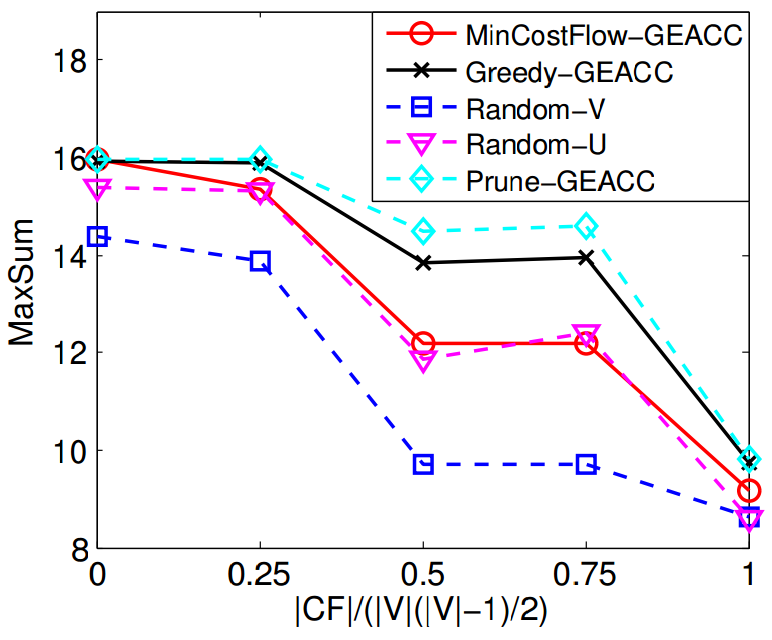 23
Conclusion
Identify a novel event-participant arrangement problem (GEACC), which is NP-hard

Design two approximate solutions and an exact solution

Extensive experiments on both real and synthetic datasets
24
Thank you
25